Aging
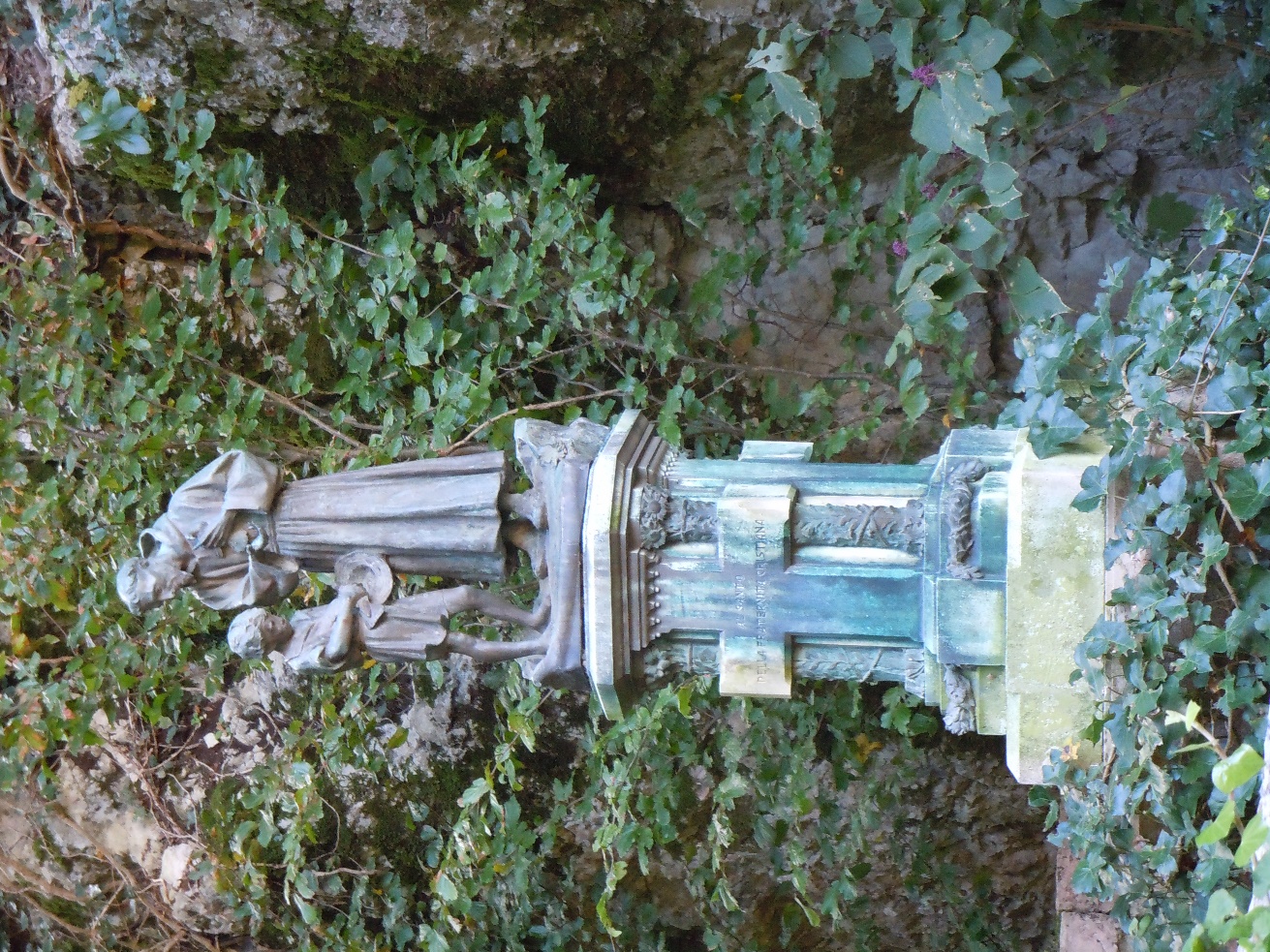 An Australian perspective
 

                               April 2017
Ageing

  Context
  The current situation
  The challenge of maintaining an      OFS presence in Australia
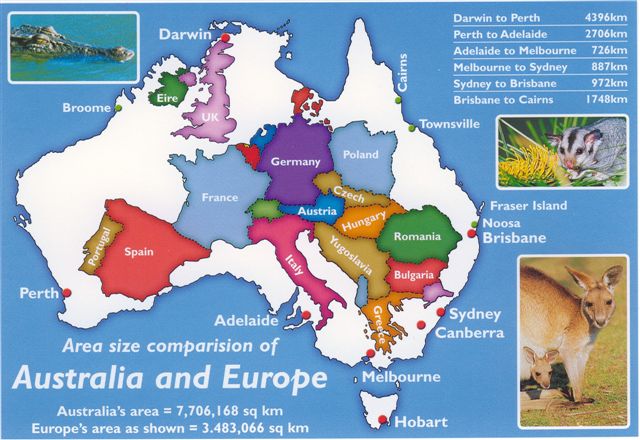 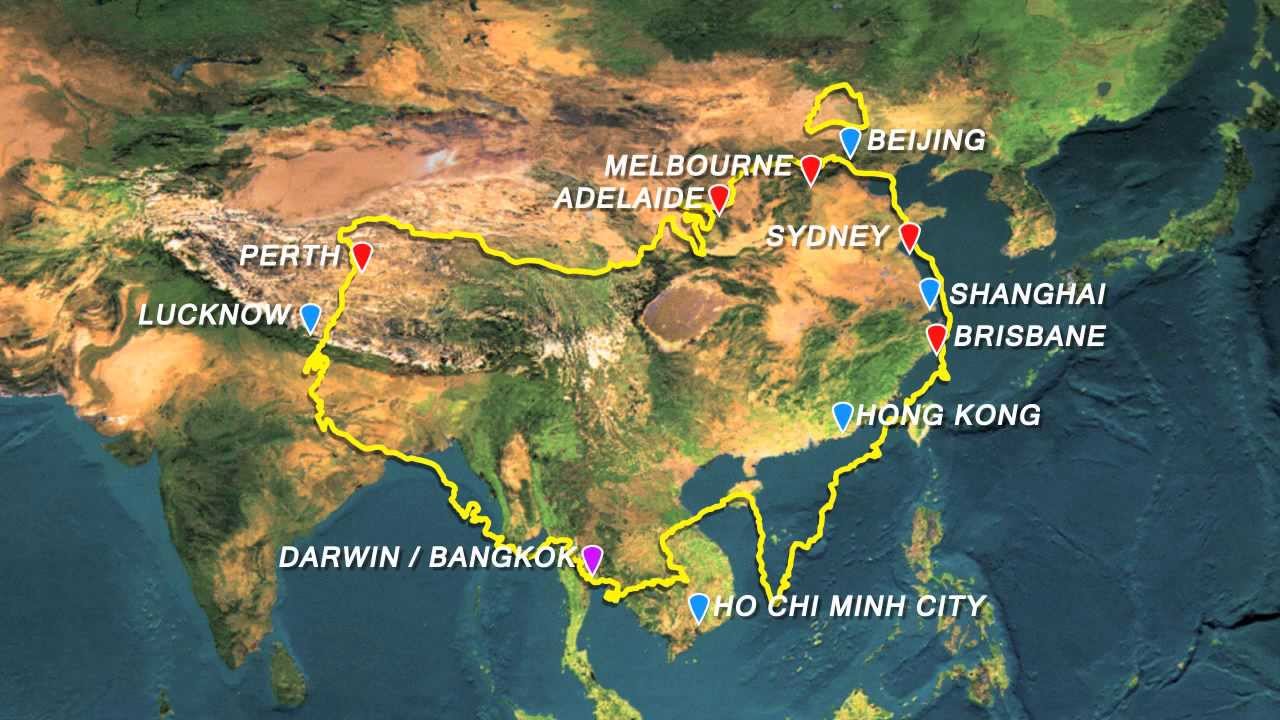 Australia
Area: 	   7.692 million sq kms

About 70% semi arid, arid or desert

Population:  24,127,200 (June 2016)

2013 – 66% live in cities along the coast
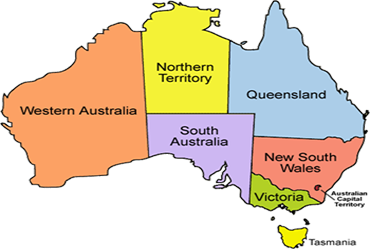 Proportion of population aged 65 years and over
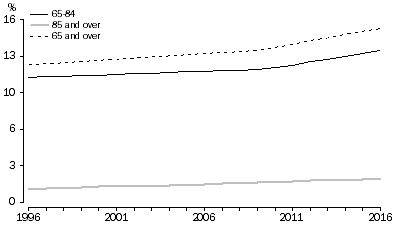 1996 – 2016  People aged 65 and over increased from 12.% to 15.3%

This is projected to increase over the next decade.
Religion -  Australia
61.1 %	Christianity
22.3%	No religion
9.4%	Not stated or unclear
2.5%	Buddhism
2.2%	Islam
1.3%	Hindu
1.2% 	Other Religions
2011 Census
RELIGION - Australia
March 2011
Christians 		     13,150,673
   Catholics		 5,439,268
  Protestants	       3,679,907
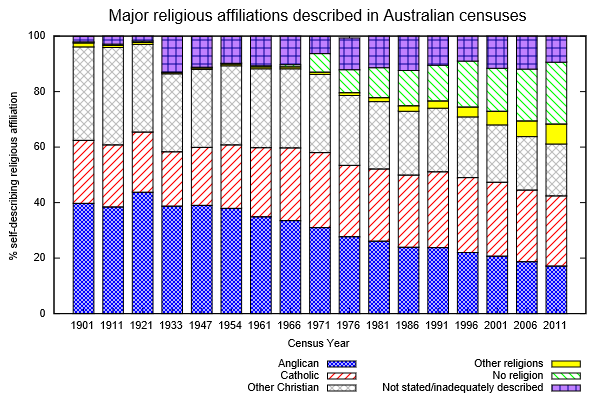 1901 – 2011
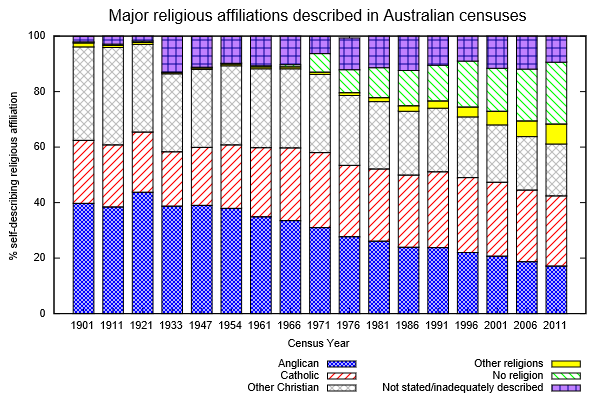 Increase in people who have no religion (green striped)
Increase in ‘other religions’ (yellow)
        - immigration
     3  Decrease in Christians including       	Catholics (red striped)
OFS OCEANIA – Demographics 2016
ACTIVE MEMBERS – AGE GROUPS
INACTIVE MEMBERS – AGE GROUPS
PEOPLE IN INITIAL FORMATION– AGE GROUPS
What has changed since the data was sent to CIOFS?
2 fraternities have gone into recess 
    5 Regions and not 6 
    2 people in initial formation have left
   8 candidates have been professed
   Anticipate that people going to their eternal rest
	 or becoming inactive
The challenge of maintaining the presence of the OFS in Australia
PROMOTION 
of the
Secular Franciscan Order 
is vital for us to survive
St Clare
“Among the other gifts that we have received and continue to receive  from our magnanimous father of Mercies and for which we must express our deepest thanks to our glorious God, there is our vocation, which the more perfect and the greater it is, the more we are indebted to Him …..…; 
Recognise your vocation. The son of God has become for us the way that our blessed father Francis, His true lover and imitator, has shown and taught us by example.”
The great gift given in our Franciscan vocation challenges us to go out and invite others to come and see
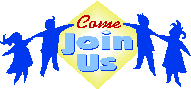 GC Article 45;
The promotion of vocations to the Order is a duty of all the brothers and sisters and is a sign of the vitality of the fraternities themselves. The brothers and sisters, convinced of the validity of the Franciscan way of life, should pray that God may give them the grace of the Franciscan vocation to new the members.
GC 45 
2    Although nothing can substitute for the witness of each member of the fraternity, the councils must adopt appropriate means to promote the secular Franciscan vocation
In Australia we have
1    amended our National Statutes to    include an elected Promotions Officer  and a role description
(currently with Juridical Council)

2   ALL Regions and local fraternities have an elected Promotions Officer
Promotion Days
are for all the Fraternity
personal invitations are given and poster invitations are placed in churches.
it is necessary to create a Franciscan atmosphere
sharing of our Spirituality
personal testimonies are given
we love and minister to each individual
celebration of our life and charism.
Must keep ageing Fraternities alive
Requires a strong commitment from each member.
See the value of the aging members have the experience of life.
  Encourage diversity by having fraternities with different cultural backgrounds eg Italian, Croation, Korean
 Nurture and encourage enquirers.
;
Goals need to be:
Bring awareness of the OFS and it role in the   Church to the world
 Promote any inspirational role models we have in our Fraternities
 Reach out to those within our Church who may have a vocation to the Secular Franciscan Order.
  Encourage younger people to be involved
Strategies for achieving these goals

Internet and Social Media
Website www.ofsaustralia.org.au includes
	- contact us details (Most of inquiries 			through ‘contact us’ are seeking more information about order)
	-  vocational information
       - resources for children
Facebook page
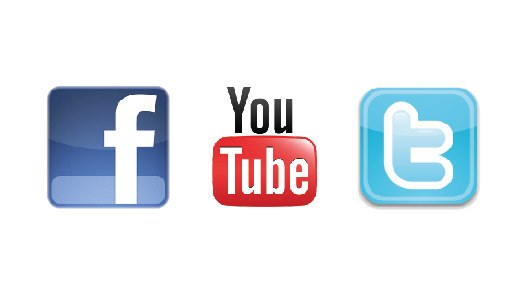 2  Other strategies to be explored:
 You tube, twitter etc
Local Catholic media
     - diocesan newspapers, parish    	newsletters etc
Working with Franciscan friars
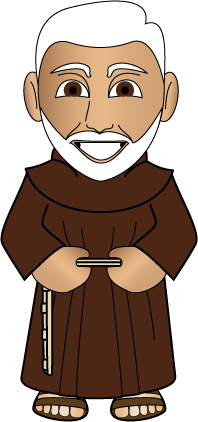 Promotional materials including
      windcheaters, Tshirts, hats with OFS 	logo or “Franciscan” phrase, slogan 

      Promotional resource materials to use        at presentations – brochures, powerpoints,

  	Resources for children – cartoons, 	stories, colouring in pictures etc
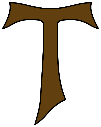 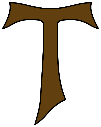 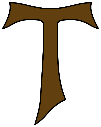 LOCAL FRATERNITES
Places of 
prayer and communion
friendship 
vibrant fraternity
Meetings 
glow with fraternal spirit of St Francis
come alive with the grace of the Gospel
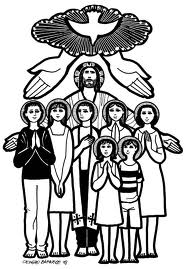 Jesus is the core of Franciscan spirituality

Living the Gospel
Sharing
Fraternity life
Ongoing formation
Deep personal relationship with Jesus and his Blessed Mother
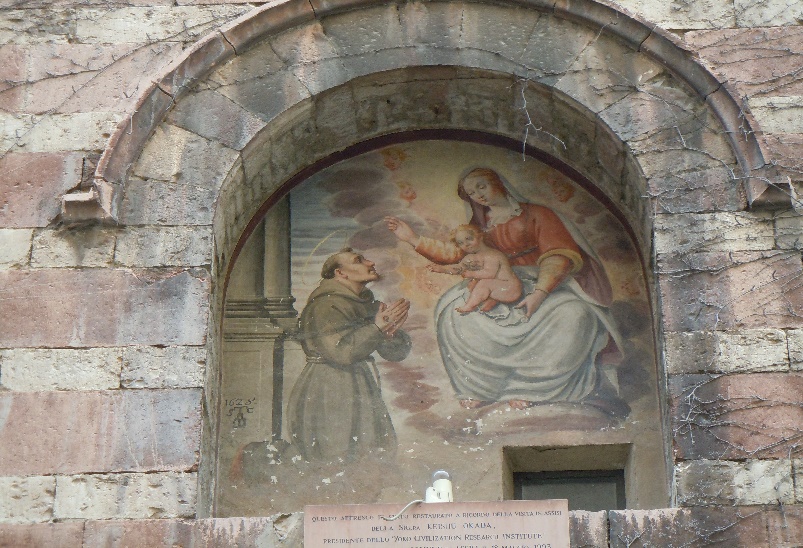 Local Fraternity is the cornerstone of the Secular Franciscan Order

Core of our charism
Friendship/fraternity
Prayer/contemplation
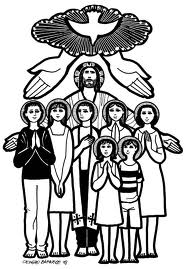 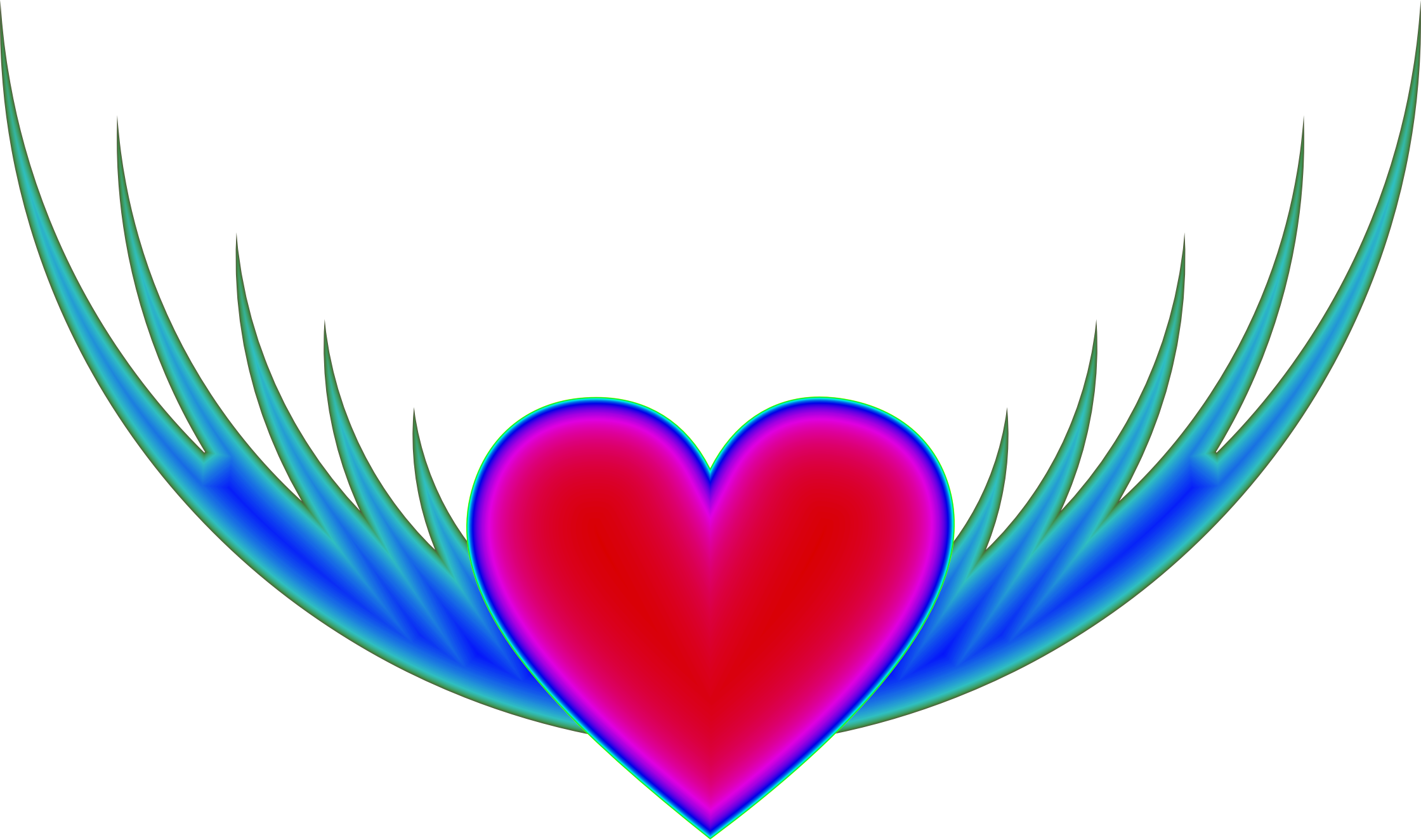 contemplation  ↔  GOD ↔ fraternity
Liturgy of the Church and Fraternity
The Mass
The Sacraments
Divine Office
sustains our life in God
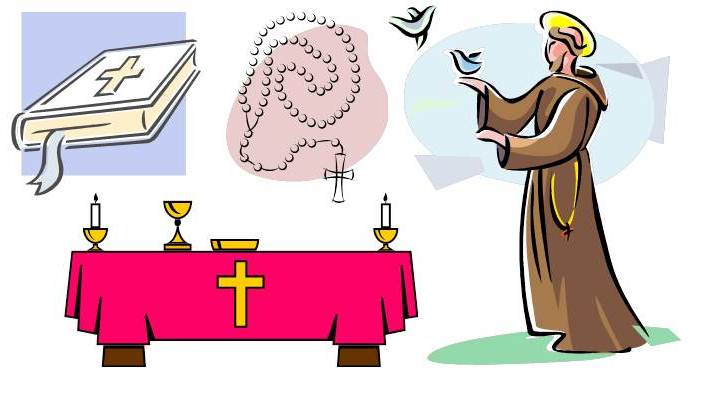 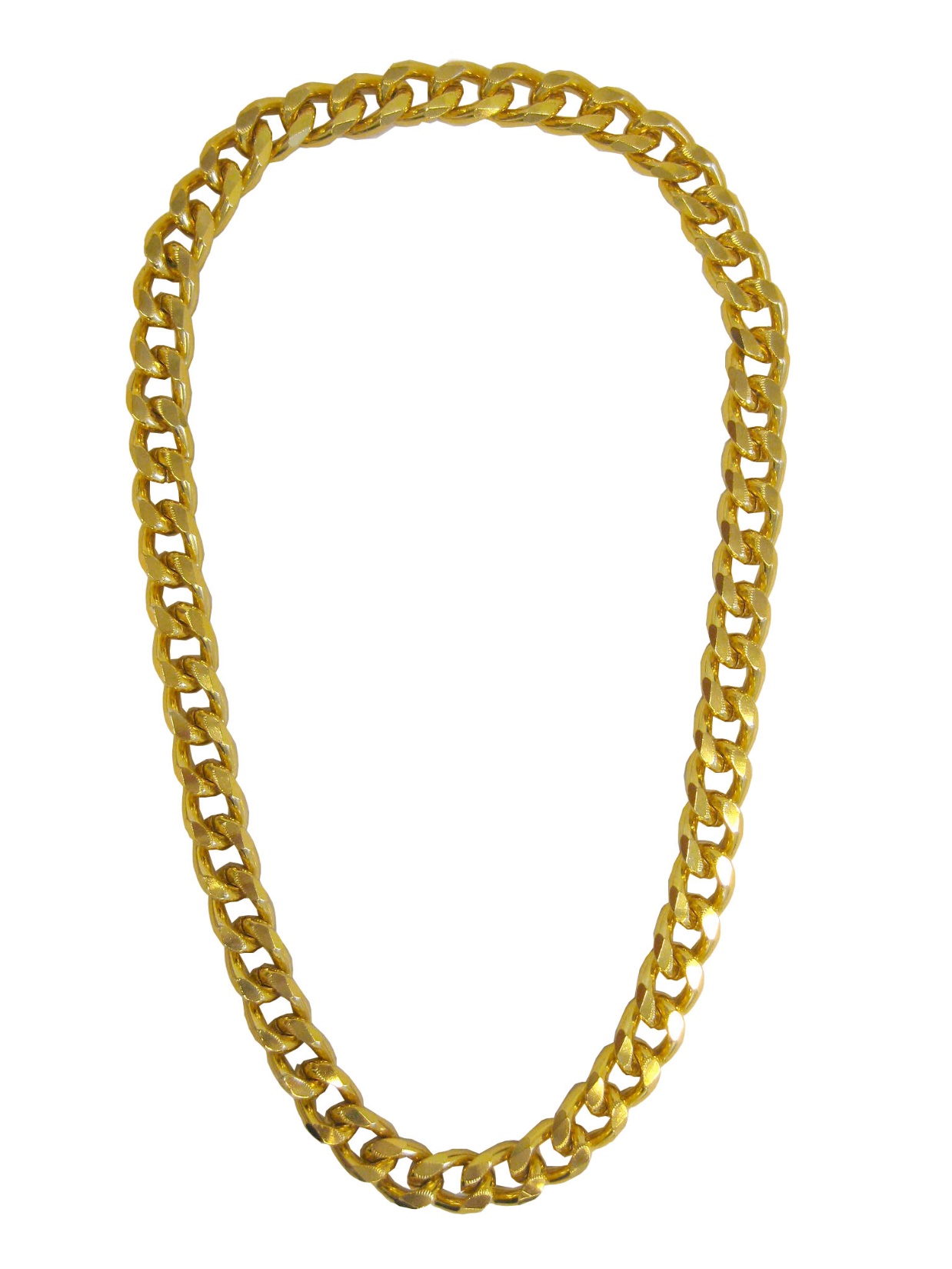 Each fraternity is part of a world wide lay Order 
Each fraternity is a link in a golden chain.
If one link is weak then the whole chain is weakened.
If we are vibrant, positive, inviting and 		strong in our Franciscan spirituality
	     Then we can reach out and


SHARE OUR JOURNEY AND OUR DREAM
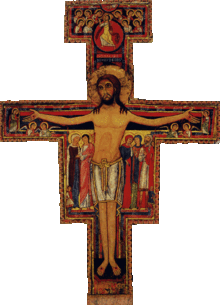 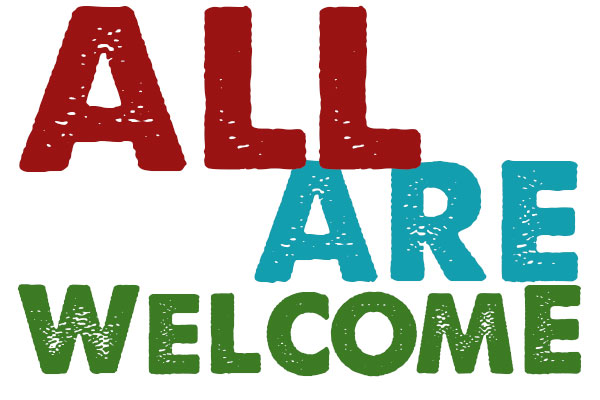